Summarizing
5th grade Literacy
{Definition}: Summarizing
To give a brief explanation about the main details of the text
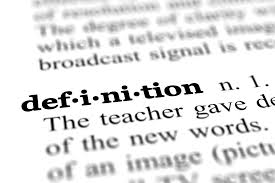 {Stop & Jot Question}
Stop & Jot Question
Why is summarizing so important?
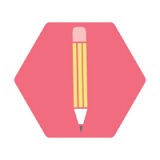 {Steps of a Summary}
Step 1: Find the topic of the text or video.
Step 2: Identify the important details about the topic.
Step 3: Restate the topic & important details in a short paragraph.
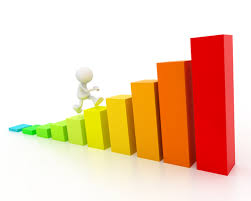 Let’s Try This Together!
Step#1: Watch the video 


Step #2: Complete the graphic organizer 
We will complete this part as a class. Don’t forget that you can write in short phrases for the graphic organizer!  


Step #3: Write a summary
This will also be completed as a class. Let’s make sure that we write using complete sentences & add appropriate transition words!
{Example Discussion}
Read the example provided. 
Edit/revise the summary, as necessary. There is space under each line to do so. 
Respond to both “Stop & Jot” questions. Make sure your responses are in complete sentences & that you re-state the question.
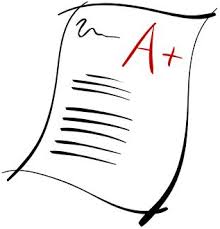 After you work on this independently for a few minutes, we will discuss your responses as a class to come up with the best summary ever! 
{Stop & Jot Questions}
Question #1: What did Klay Thompson do well in his summary of the Time for Kids article on President Obama’s State of the Union Address?

Question #2: How could Klay Thompson improve his summary?
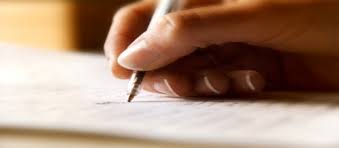 {How to Use a Summary Frame}
You can use the following summary frame to help you structure your summaries! 
However, your summary does not have to look exactly like this example! 

Summary Frame: 

According to the article_______________written by________________, the main idea is ___________________________. To begin, ___(one important fact)______. Next,_(second important fact)_____. In addition, ______(another important fact)___________. In conclusion, ____(wrap it up; revisit main idea)_____________________________.
{Transition Words}
{Stop & Jot}: 

Question #1: What is the purpose of using transitions in our writing?
Question #2: Give me 2 examples of additional transition words.
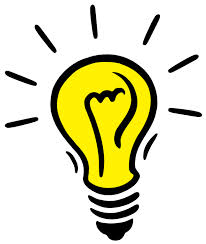 {Reminders}
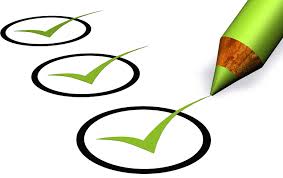 Read the article about the earthquake in New Zealand.
Annotate the article. Use the reminder sheet to keep you focused & on-track  
Complete the graphic organizer. Remember, it is appropriate to use short phrases!  
Start working on your summary rough draft; this should be done on a sheet of looseleaf. I will give you the final draft template when we’re ready! 